MLRI/MCLE Basic Benefits Advocacy TrainingUtilities – Advocacy for Low-Income Households in Massachusetts
Jenifer Bosco and Jeremiah Battle,
Senior Attorneys
National Consumer Law Center
jbattle@nclc.org 
jbosco@nclc.org
January 16, 2025
Establishing utility service, basic rules
Step 1:  Utility Service Protections
Step 2:  Reducing Bills
Step 3:  Paying Bills
Other utility issues
Q & A
Overview of today’s training
2
These slides
Utilities Advocacy for Low-Income Households in Massachusetts and handouts, available at https://www.nclc.org/special-projects/stay-connected-training.html
Materials
3
Electricity & gas (and some telecom, water)
Investor-owned utilities (IOUs), municipal utilities (munis), competitive energy supply companies
Department of Public Utilities (DPU) Consumer Division
(877) 866-5066
DPUConsumer.Complaints@mass.gov
Intro and types of utilities covered today
4
BASIC RULES: OBTAINING UTILITY SERVICE
Obtaining service
No deposit (except munis)
ID issues – SSN not required
Bills from prior address and Cromwell waiver
Utility has right to refuse service at new address if there are unpaid bills from prior address
Payment must be offered on prior arrears
Cromwell waiver: sign to have prior utility debt added to new account (D.P.U. 18123 (1974))
Customer of record
Bills in a child’s, partner’s or roommate’s name?
Deserted or deceased spouse?
5
Rules for termination of electric and gas utility service
Termination rules:
Only Monday-Thursday, 8am-4pm
No termination on weekends, state or federal holidays, or day before holidays
No termination if dispute pending
Notices before termination:
Initial bill
second notice (day 27+)
final notice (day 45+)
Final notice must give 72 hours notice; good for 14 days
220 CMR 25.02
6
BASIC RULES/GETTING SERVICE
Reading bills:
See example on next slides 
Look for rate letter/number, e.g., “Rate R-2” 
When in doubt, call utility company
7
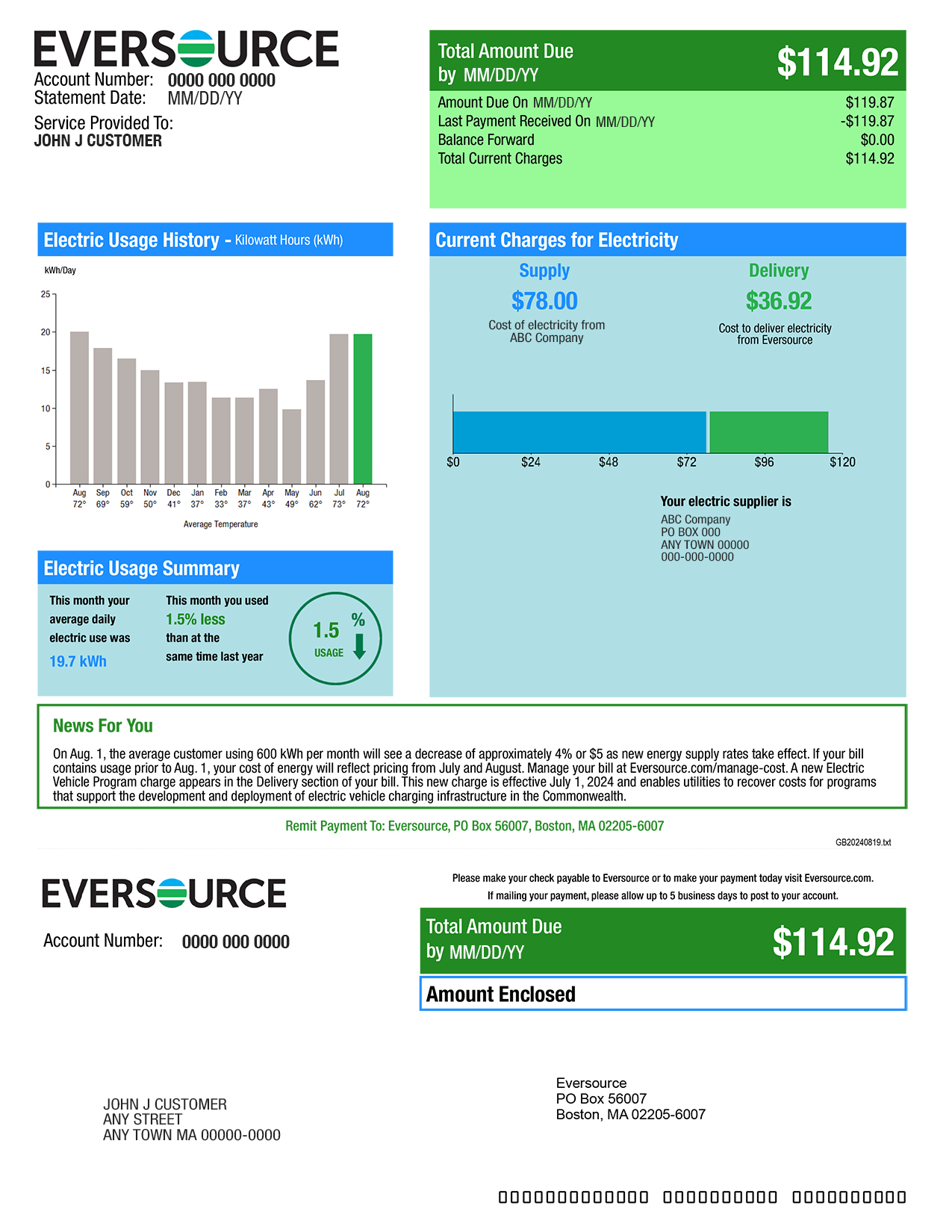 8
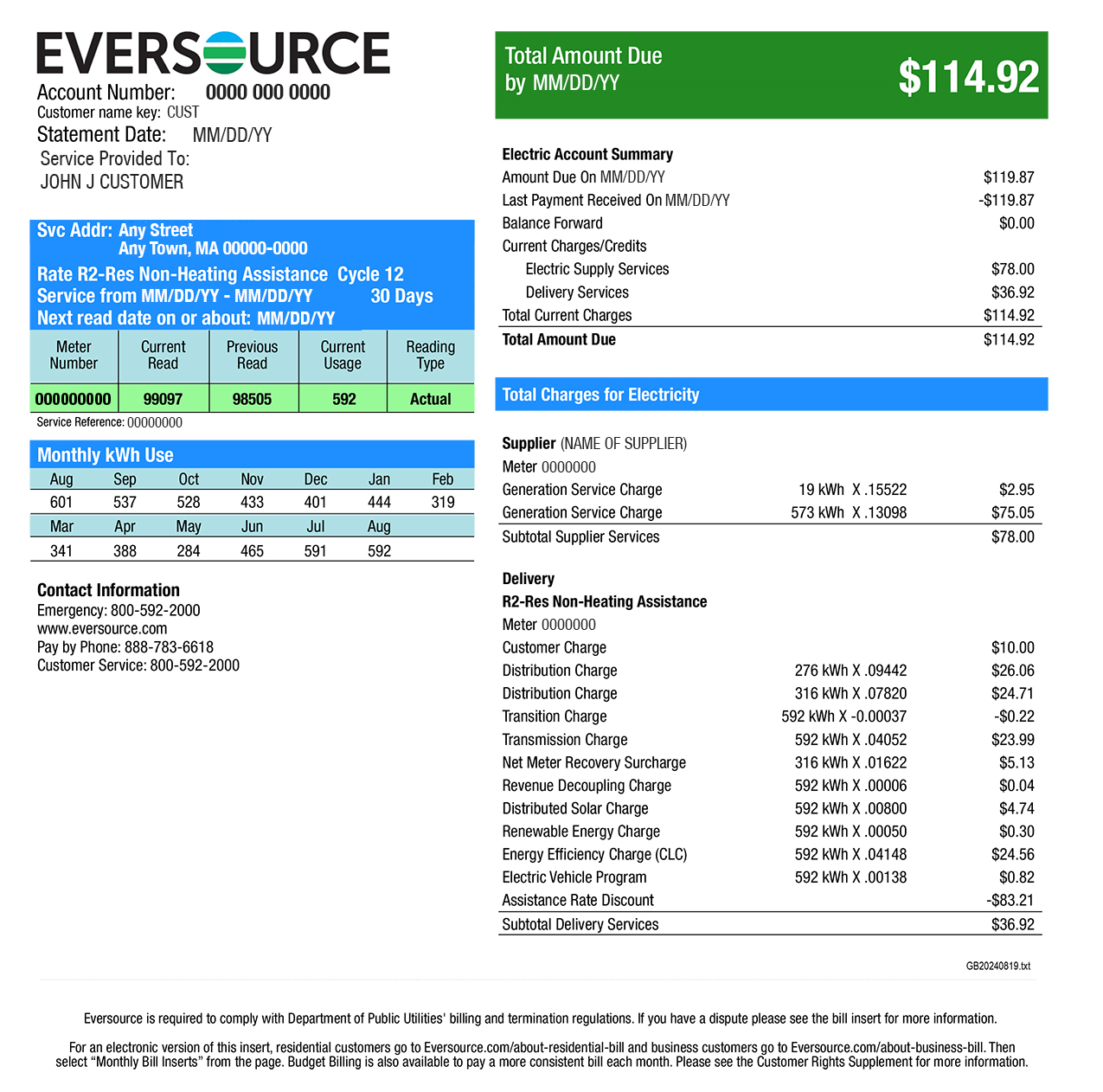 9
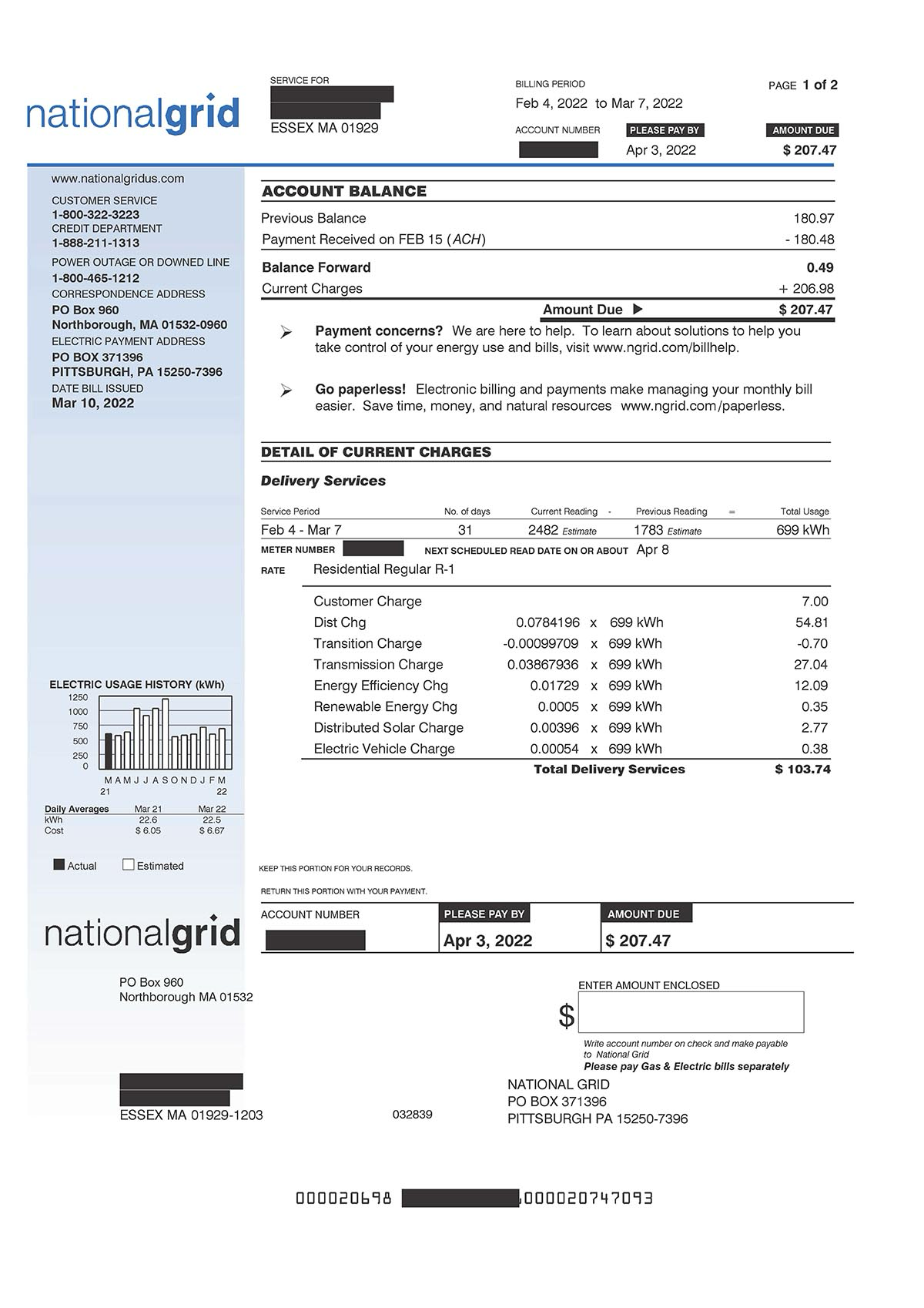 10
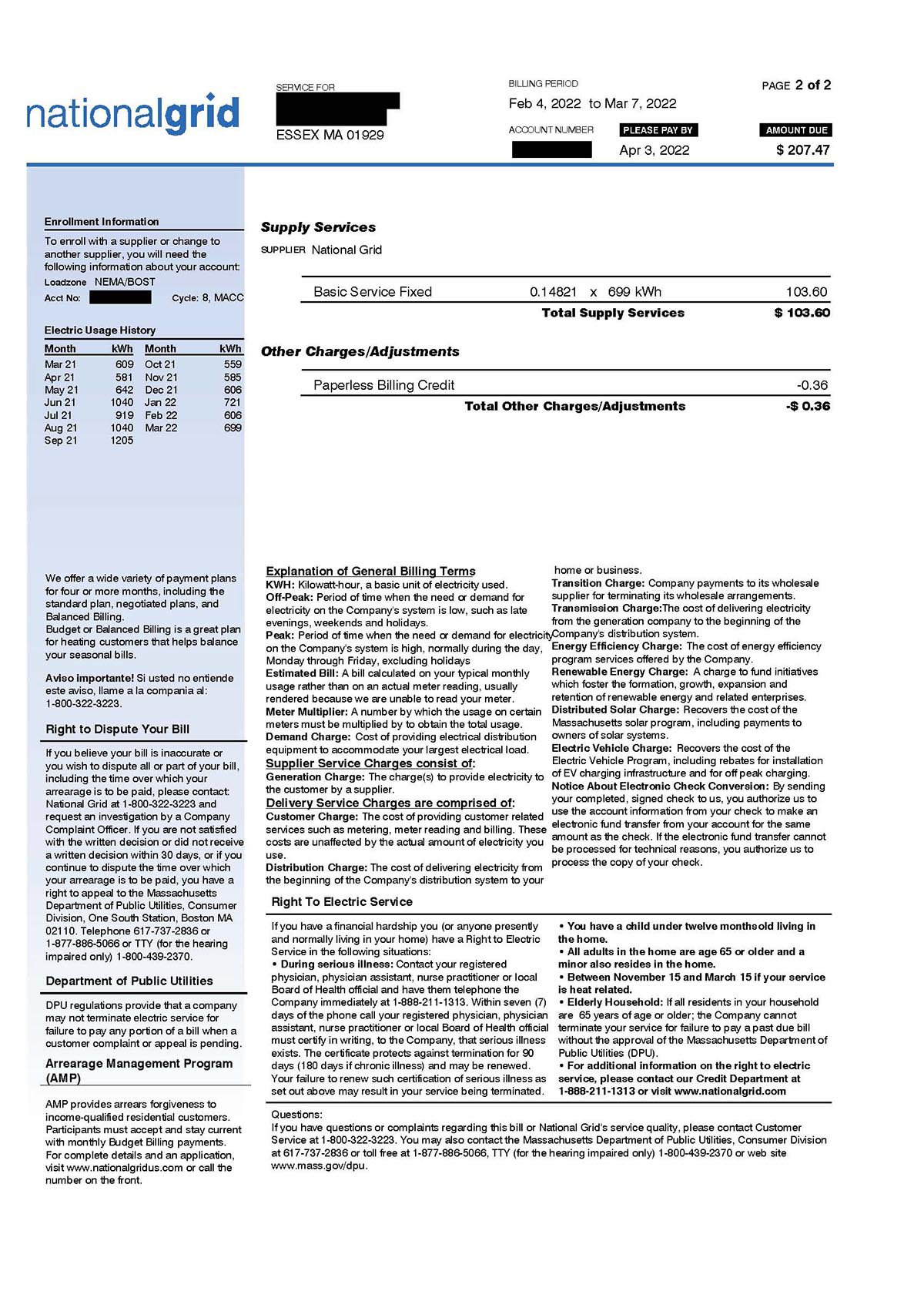 11
Case scenario 1
Sheila Robinson comes into your office on December 10 and tells you that her family’s gas service was terminated around a month ago because she owes over $2,000 in back bills. She says that she has been unable to keep up with her bills and seems very depressed. 
She has a gas furnace and gas stove, so her family does not have heat, hot water, or the ability to cook. She owes about $800 on her electric bill and fears she will get a shut-off notice for that soon too, which would leave her family without light and refrigeration. 
Ms. Robinson’s family includes herself, her nine-year old daughter, her seven-year old son, her sister, and her sister’s newborn infant. The family’s income consists of TAFDC and her sister’s SSI check.
12
13
STEP #1 PROTECTIONS
Financial hardship forms:
Proof of financial hardship is required for most protections from utility shut-off
Example on next slide
Utility companies have them available
Technically, expire within 3 months

E.g., Eversource form, https://www.eversource.com/content/docs/default-source/bill-inserts/ma/ema-financial-hardship-form-oct-24.pdf?sfvrsn=c8ef2298_1
14
STEP #1 PROTECTIONS
Winter Moratorium
Applies from Nov. 15 and March 15
Winter moratorium on terminating heat-related service, Nov. 15 to March 15, usually extended to April 1
Must demonstrate financial hardship
Service restored if terminated during moratorium
220 CMR 25.03
15
STEP #1: PROTECTIONS
Serious illness
Is someone seriously ill? Ask for ANY physical or mental illness
Any letter from doctor/P.A./N.P./Board of Health is enough to protect service or get service restored
Company may challenge letter it questions, with DPU
Letters good 90 days (can be renewed) or 180 days (chronic)
Financial hardship required
Service can be restored, should seek the protection ASAP and within 90 days of utility disconnection
220 CMR 25.03
16
STEP #1 PROTECTIONS
Infant under 12 months
Is there a child under 12 months in the home?
Protection time-limited
Must demonstrate financial hardship
Prevents termination and restores service
220 CMR 25.03
17
STEP #1 PROTECTIONS
Elder protections
Are all adults in the home 65 or over? (Minor = under the age of 18)
Notify the company
If no proof of financial hardship: no terminations allowed, unless utility gets approval from DPU
If there is proof of financial hardship: no termination at all if low-income
220 CMR 25.03 & 220 CMR 25.05
18
STEP #1 PROTECTIONS
Elder Protections, continued
Utility companies must provide 3rd party notice, on request
Caution re Liens:  Utility companies may take liens on homeowners (seek additional support to learn if homestead exemption or other protections apply)
19
Summary of disconnection protections
20
STEP #2: REDUCING BILLS
Discount rates (regulated electric & gas):
Can save 25% to 36% on bills
National Grid electric discount will switch to a tiered discount, sliding scale from 32% to 71%, by June 2025
Eligibility:  
Receipt of benefits, e.g., HEAP, subsidized housing, SNAP, TAFDC, SSI, veterans’ benefits (note: customer of record)
Eligibility determination:
Apply directly (e.g., https://www.nationalgridus.com/Discount-Rate-App-MA), or 
HEAP application, or 
Auto enrollment if TAFDC or SNAP 
G.L. c. 164, § 1F(4); 220 CMR 14.03(2A)
Retroactive discounts: contact NCLC, legal aid, HEAP program or other advocates for help
21
National Grid electric tiered discount, DPU 23-150
National Grid electric discount rates
Table: Roberto Scalese/WBURSource: Massachusetts Department of Public UtilitiesCreated with Datawrapper
22
STEP #2: REDUCING BILLS
Payment plans
All companies must offer payment plans (prior to termination), 220 CMR 25.02(6)
At least 4 months, Ch. 140 of Acts of 2005, Section 17(b)
Utilities may be flexible (also, see AMP)
Post-termination payment plans: less defined
If LIHEAP recipient, utility must re-start utility service with 25% payment
Cromwell waivers
Make sure payment plan is reasonable and affordable
23
STEP #2: REDUCING BILLS
Arrearage management programs (AMPs)
Ch. 140 of Acts of 2005, Section 17(a)
All utility companies must offer to all low-income customers in arrears
Customer makes equal payments/like a budget plan
Arrearage credits applied monthly
Terms of AMPs?
Each utility is slightly different (e.g., Eversource cap of $12,000, Berkshire Gas cap of $3,000)
Different options to re-enroll after dropping out of AMP, may have to make up some missed payments
24
STEP #2: REDUCING BILLS
Budget plans
All companies must offer budget plans
Can be helpful in avoiding huge bills
May still lead to “catch up” bills
220 CMR 25.02(6)
25
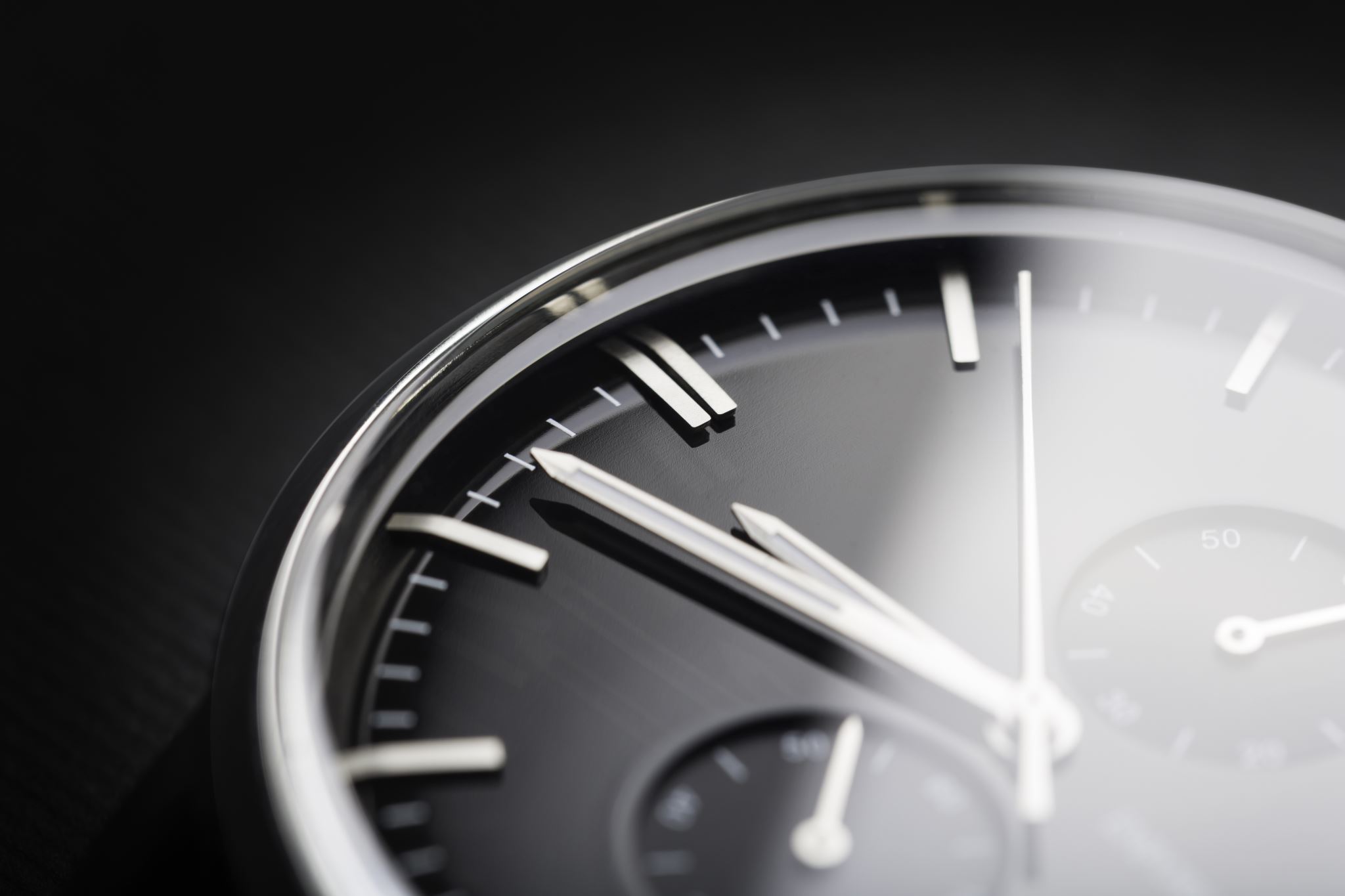 Break
26
STEP #3: PAYING BILLS
HEAP (Home Energy Assistance Program)
Online application at https://toapply.org/MassHEAP
Cold Relief brochure at https://www.mass.gov/doc/fy-2025-cold-relief-brochure/download
Additional information at https://www.mass.gov/info-details/learn-about-home-energy-assistance-heap
RAFT (Residential Assistance for Families in Transition)
Rental Assistance central application, https://www.mass.gov/info-details/how-to-apply-for-raft
Can be used for utility arrears in some instances (current disconnection notice may be required)
Energy Efficiency
Contact local HEAP program or MassSave
Weatherization Assistance Program (WAP)
HEARTWAP program
Utility programs and local non-profit resources
27
Case scenario 1 - Discussion
Sheila Robinson comes into your office on December 10 and tells you that her family’s gas service was terminated around a month ago because she owes over $2,000 in back bills. She says that she has been unable to keep up with her bills and seems depressed. 
She has a gas furnace and gas stove, so her family does not have heat, hot water, or the ability to cook. She owes about $800 on her electric bill and fears she will get a shut-off notice for that soon too, which would leave her family without light and refrigeration. 
Ms. Robinson’s family includes herself, her nine-year old daughter, her seven-year old son, her sister, and her sister’s newborn infant. The family’s income consists of TAFDC and her sister’s SSI check.

1. What questions should you ask Ms. Robinson?
2. Are there protections or assistance available for this family?
28
Case scenario 2 - Discussion
During November, Lee calls the legal aid intake line with an urgent request for help – his electricity is about to be disconnected. Lee returned home from an errand and found a utility notice on the door of the apartment, saying that the electricity would be shut off for non-payment within 72 hours. Lee lives with and cares for his elderly father, who had been responsible for the bills for years. He thought that he and his father were behind on their electric bills but heard that the power could not be turned off during the cold weather. 
1. What questions should you ask Lee?
2. Are there protections or assistance available to Lee and his father?
29
Putting Theory Into Practice
Resolving disputes:
Call the utility company first
Gather bills and information
Contact DPU Consumer Division if not satisfied
Informal process, customers and non-attorney advocates may file complaints
30
Non-Utility (“competitive”) energy supply issues
31
Different ways to buy electric and gas supply
Either one of these -
Or this, in some areas -
Utility company (distribution utility, IOU)
Community Choice Aggregation (CCA, municipal aggregation)
Non-utility energy supply company (competitive supply company)
Municipal Utilities in some cities and towns (e.g., Braintree, Chicopee, Holyoke, Middleborough, North Attleborough, Peabody, Reading, Wakefield, etc.)
32
Competitive Energy Supply —Buyer Beware
Mass. deregulated its electricity supply market in 1997 and market for gas soon after that
Purpose of deregulation was to spur innovation and competition but not what has resulted 
The individual market for competitive energy supply is almost always a bad deal.  Large & numerous losers.  Small & rare winners.
Municipal aggregation is different—where municipalities buy in bulk from a supplier; is often in fact cheaper for consumers 
City of Boston municipal aggregation info: https://www.boston.gov/departments/environment/community-choice-electricity
Mass. AGO report found that individual residential customers who received their electricity from competitive suppliers paid over $577 million more on their bills since 2015, https://www.mass.gov/competitive-electric-supply
33
Competitive Energy Supply- Buyer Beware
Check bill for a supplier that is not the utility company (if electric, check to see if the supplier is the municipal aggregation or Community Choice Aggregation supplier for your town) 
May sell electricity or gas
Door to door marketing and telemarketing, often misrepresenting the identity of the company, prices, contract terms
Almost always more expensive
Not the same as Community Choice Aggregation (check with city or town)
Contact utility company and supply company to switch
Complaints accepted by Attorney General and DPU
34
Look at a bill to figure out if someone has a competitive supplier
35
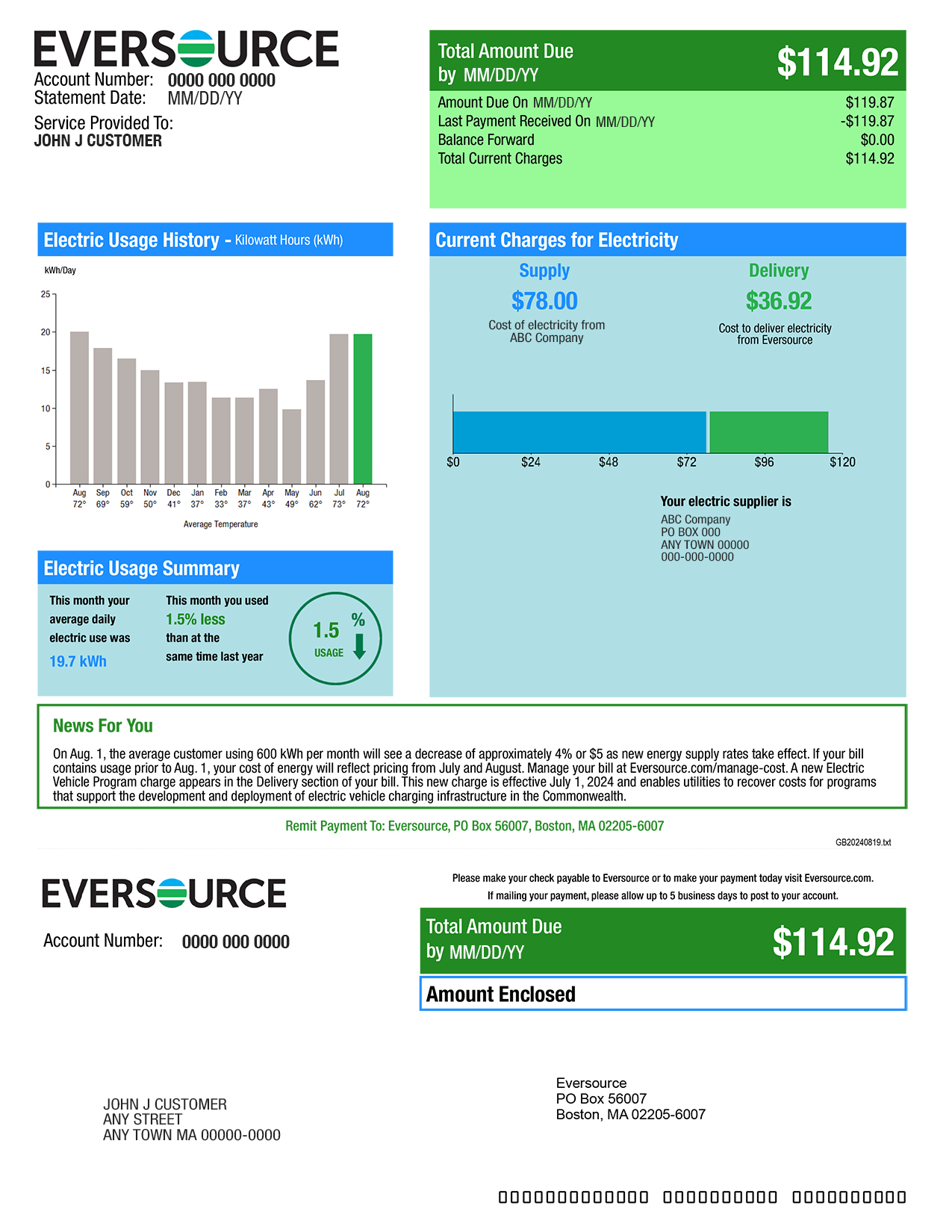 36
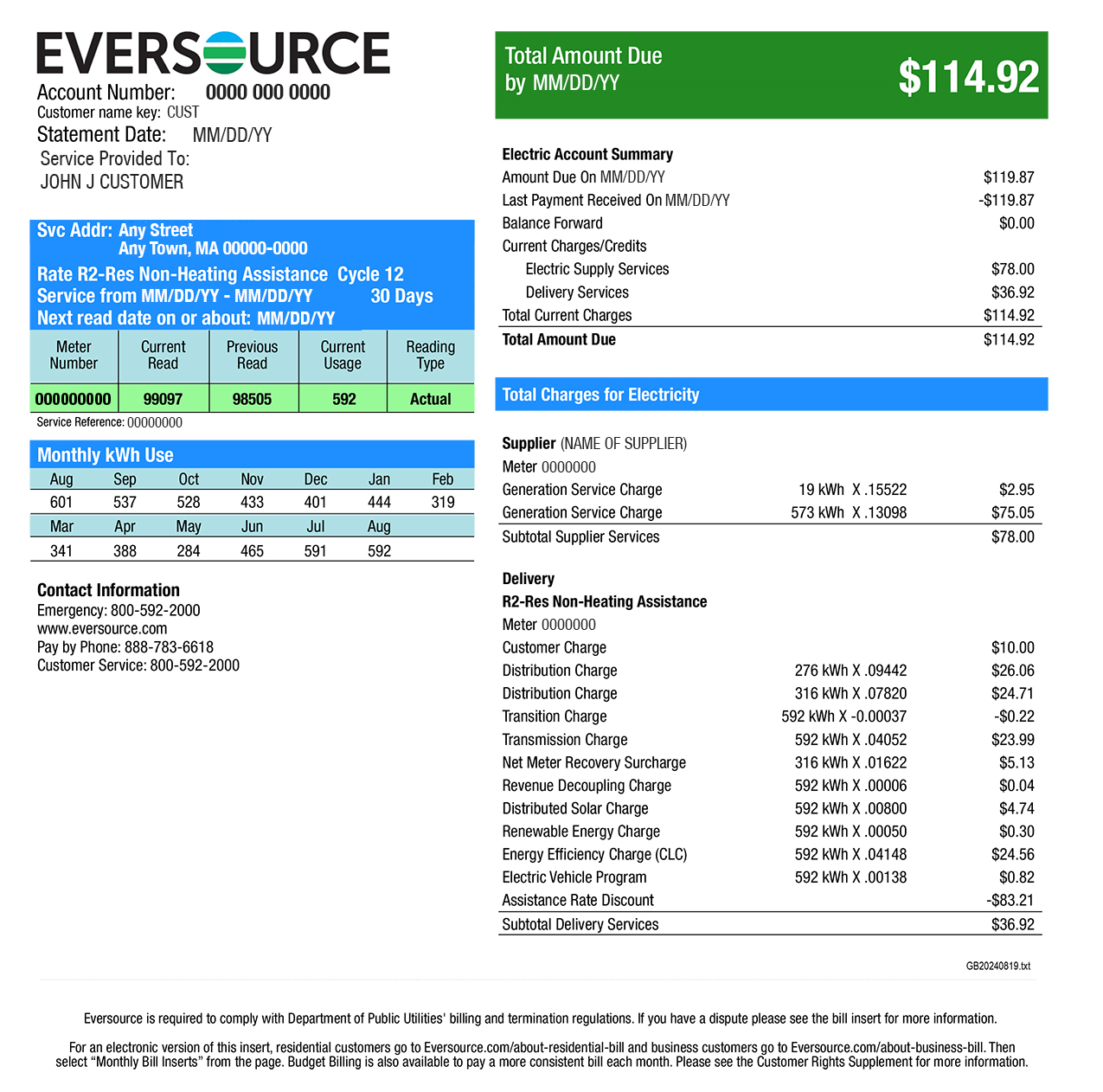 37
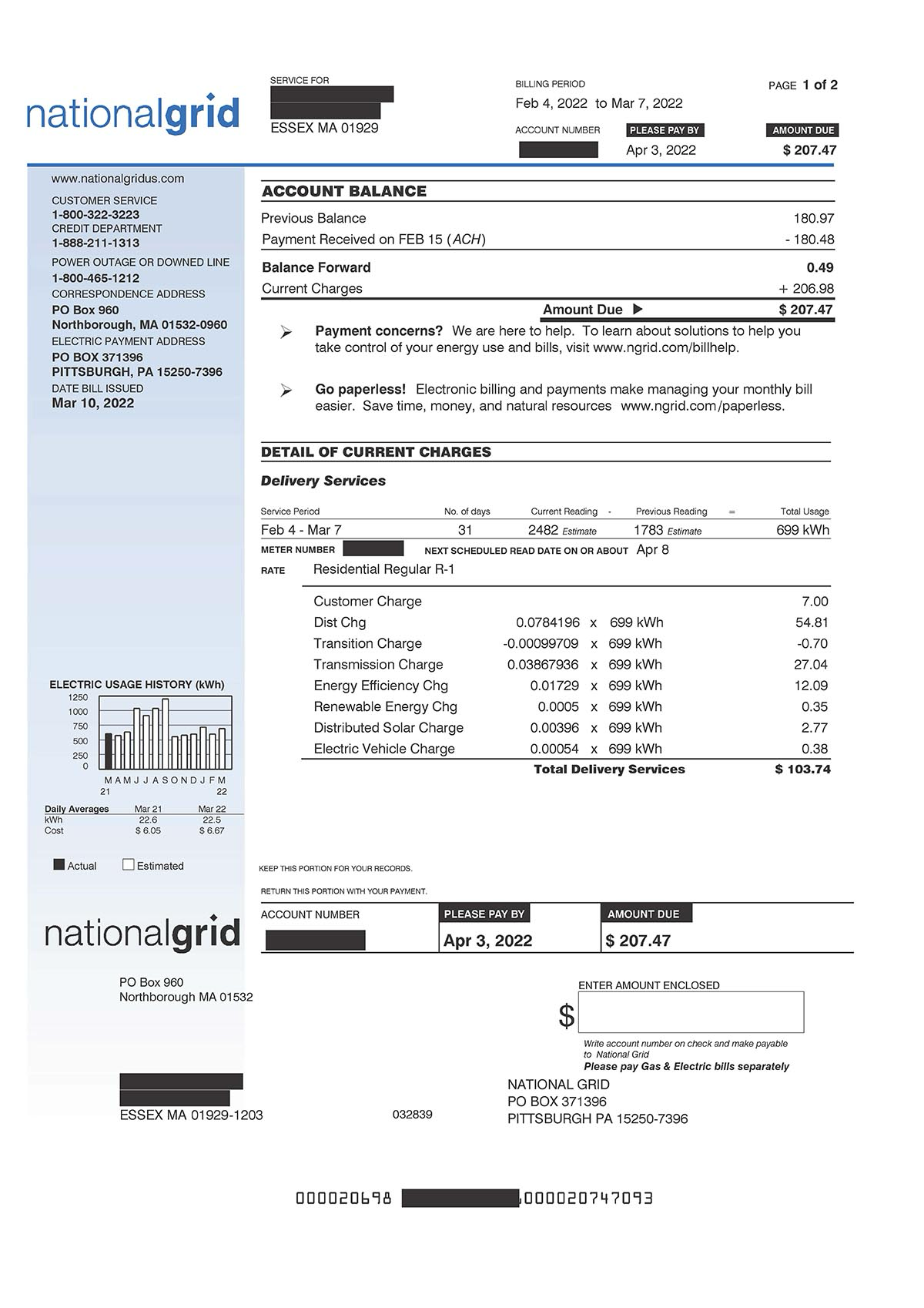 38
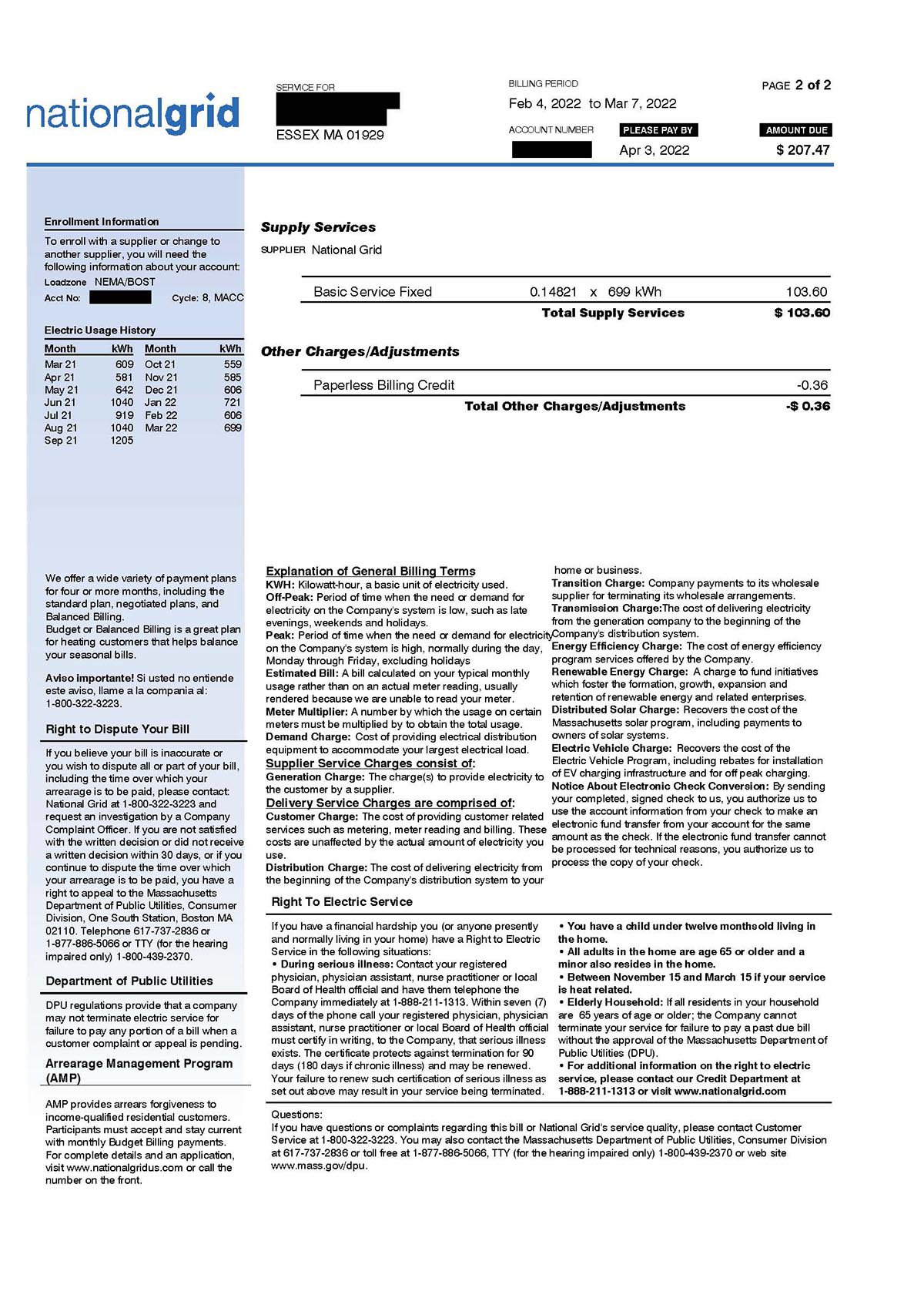 39
Predatory energy supply sales
Targeting of vulnerable populations—elders, LEP individuals, low-income communities
Reverse redlining, targeting communities of color
Use of deceptive tactics in door-to-door marketing and telemarketing
Misrepresentations that marketer is from or associated with the utility 
Misrepresentations that customer will save money
Slamming – Switching costumers without knowledge or consent
Community and Rooftop Solar – legitimate subsidized programs exist, but so do predatory and deceptive sales practices.
40
Action steps
File complaints with DPU and AGO 
Removal from eligible consumer list 
Advocate for legislation or regulation to protect consumers 
Litigation or arbitration against suppliers
G.L. c. 93A, Massachusetts UDAP law
Telephone Consumer Protection Act (TCPA) for telemarketing abuses, 47 U.S.C. § 227
Bankruptcy
41
Department of Public Utilities (DPU) Consumer Division
(877) 866-5066
DPUConsumer.Complaints@mass.gov

Attorney General Consumer Complaint Line
617-727-8400 (M-F, 8am-4pm)
https://www.mass.gov/how-to/file-a-consumer-complain (for link to complaint form)
Where to file complaints about competitive suppliers:
42
Protecting a utility account
Eversource
To block your account from being switched without authorization, contact Eversource at 866-746-1110 or 800-592-2000 
Register with the Federal Trade Commission's Do Not Call list
43
Removing yourself from the eligible customer list
National Grid
To opt out, fill out an on-line form at https://www.nationalgridus.com/MA-Home/Energy-Choice/Opt-Out-of-Supplier-List Or call National Grid Customer Service
Register with the Federal Trade Commission's Do Not Call list
44
Other Utility Issues: Water and Telecommunications
45
Water service for tenants
Tenant only pays water bill if all are met:
Landlord has installed submeters that measure actual water used in the apartment;
Landlord has installed low-flow fixtures;
Tenancy started on or after March 16, 2005
Previous tenant was not forced out;
There is a written rental agreement that spells out water bill arrangements; and
Landlord has filed proper certification.
M.G.L. c. 186, section 22
46
Lifeline Program
Free or low-cost phone or internet service to low-income households through a monthly service discount of up to $9.25
Eligible households receive one discount for:
Home or wireless phone service; or
Home internet or a wireless phone data plan
Eligibility:
Household income at or below 135% FPL
Program-based eligibility (MassHealth, SNAP, SSI, Federal Public Housing Assistance, Certain Tribal Assistance Programs, and Veteran's Pension or Survivor's Pension benefit)
Eligibility up to 200% FPL if survivor of DV or trafficking (Safe Connections Act of 2022, 47 U.S.C.A. § 345)
More eligibility and application information at https://www.lifelinesupport.org/do-i-qualify/
47
Regulated land line phone protections
Mass. Department of Telecommunications and Cable administers phone shut off protections
Applies to regulated land lines only
Serious illness rules; personal emergency; elder protection rules
Payment plans available

Rules at DPU docket 18448 (1977)
48
Questions?
49
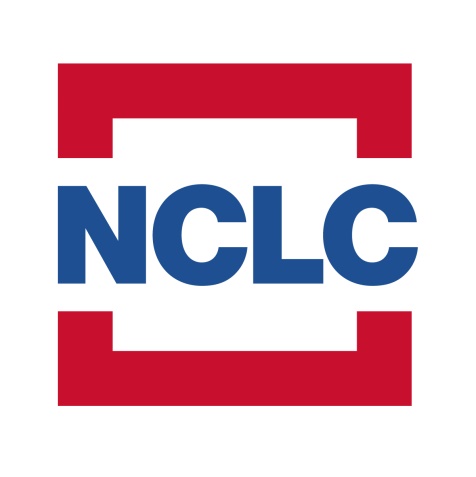 Since 1969, the nonprofit National Consumer Law Center® (NCLC®) has worked for consumer justice and economic security for low-income and other disadvantaged people, including older adults, in the U.S. through its expertise in policy analysis and advocacy, publications, litigation, expert witness services, and training. www.nclc.org